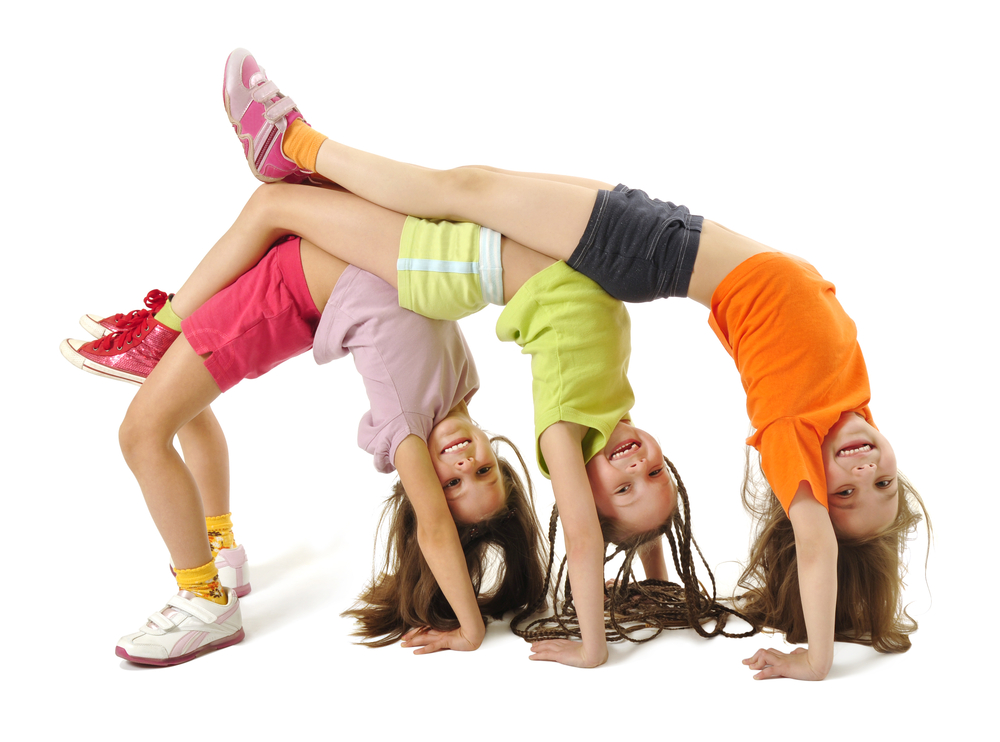 ГИМНАСТИКА
ГИМНАСТИКА
ХУДОЖЕСТВЕННАЯ
ГИМНАСТИКА
СПОРТИВНАЯ
ГИМНАСТИКА
СПОРТИВНАЯ
ГИМНАСТИКА
опорный прыжок
вольные упражнения
соревнования на гимнастических снарядах
мужчины:
женщины:
на брусьях разной высоты;
 на бревне
на коне;
 на кольцах;
 на параллельных брусьях;
 на перекладине
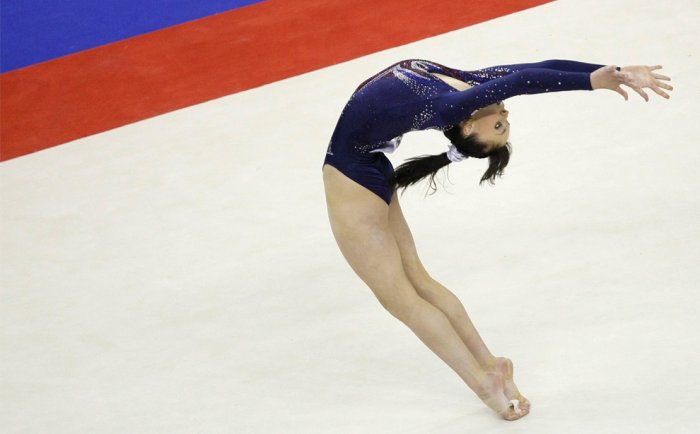 Вольные упражнения
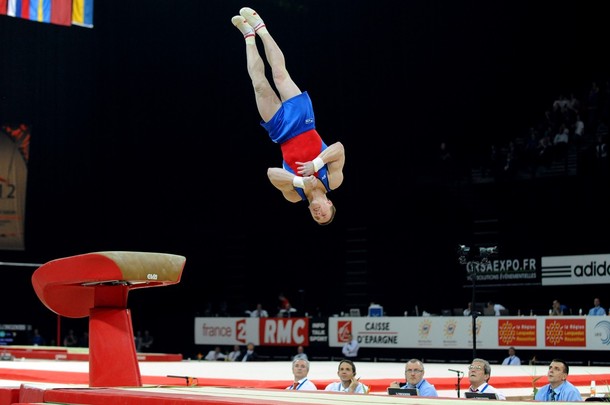 Опорный прыжок
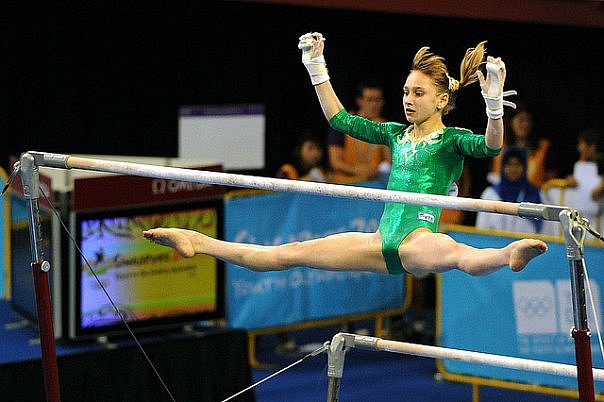 Упражнения на разновысоких брусьях
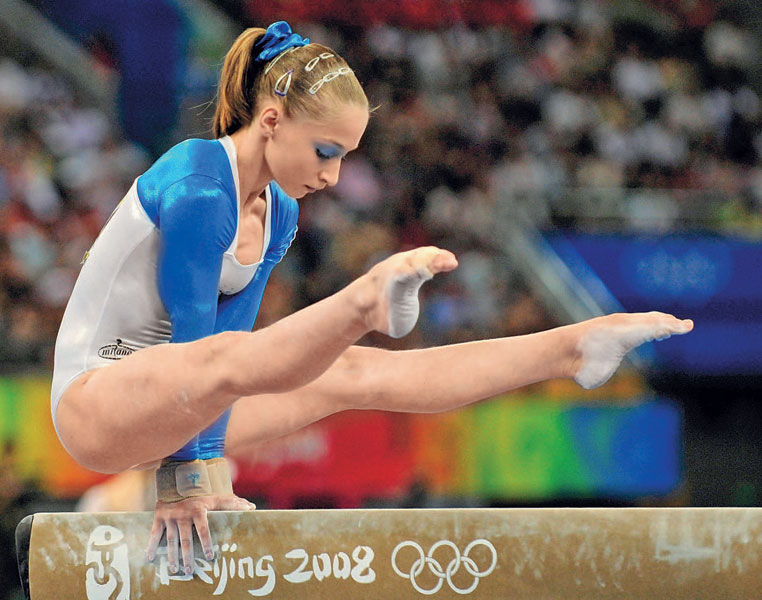 Упражнения на бревне
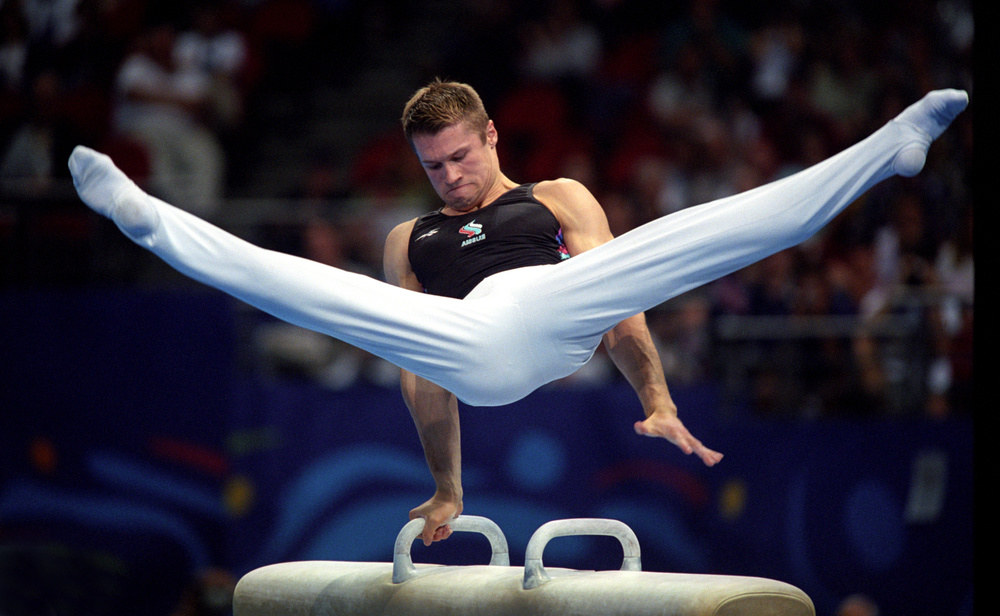 Упражнения на коне
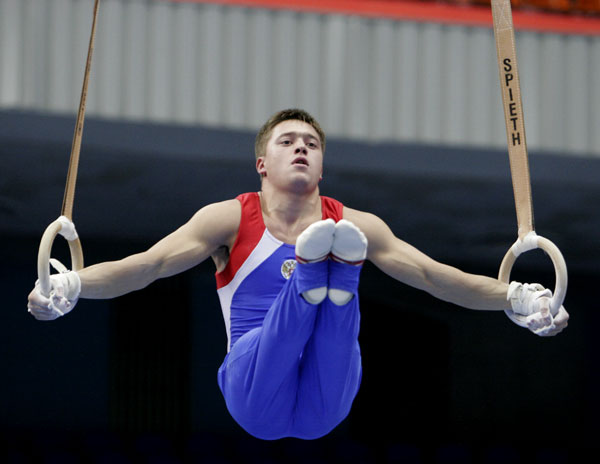 Упражнения на кольцах
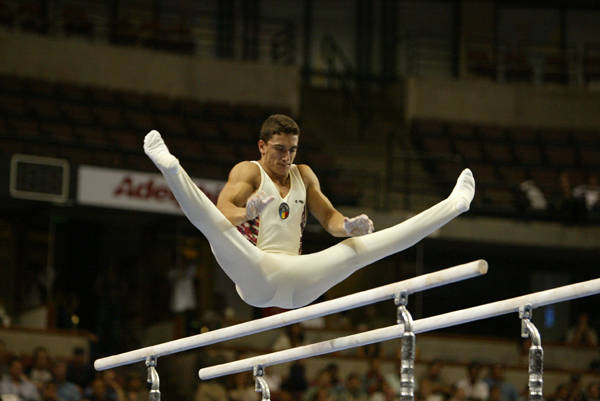 Упражнения на параллельных брусьях
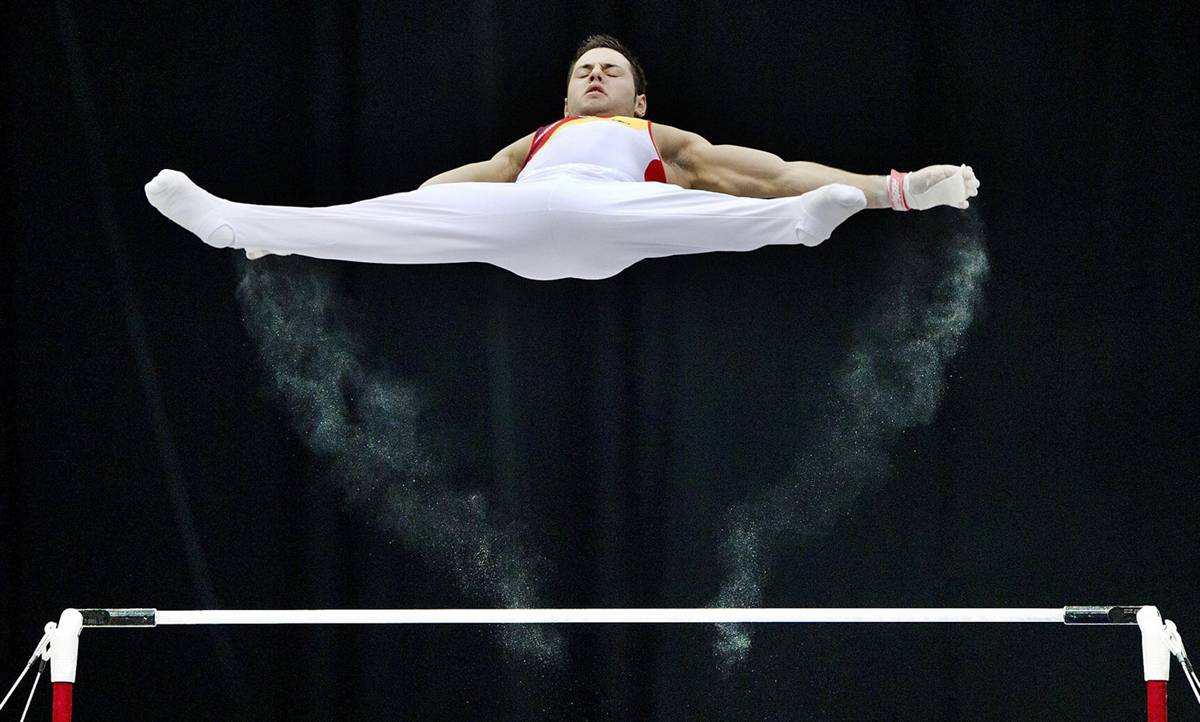 Упражнения на перекладине
ХУДОЖЕСТВЕННАЯ
ГИМНАСТИКА
Упражнения с лентой
Упражнения с обручем
Упражнения с булавами
Упражнения с мячом
Упражнения со скакалкой
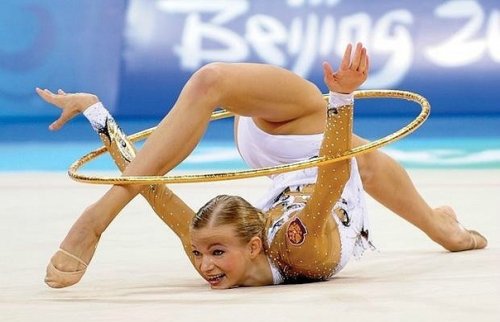 Упражнения с обручем
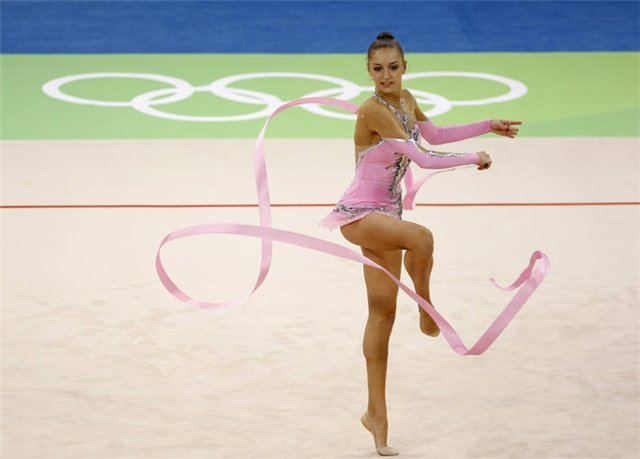 Упражнения с лентой
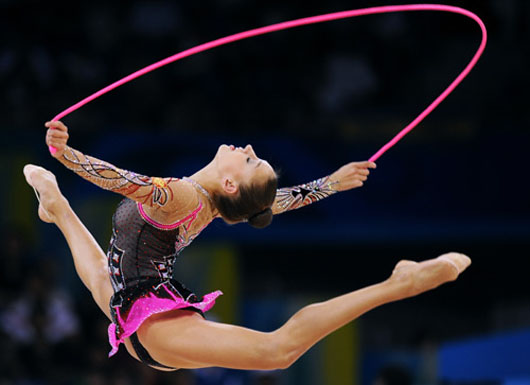 Упражнения со скакалкой
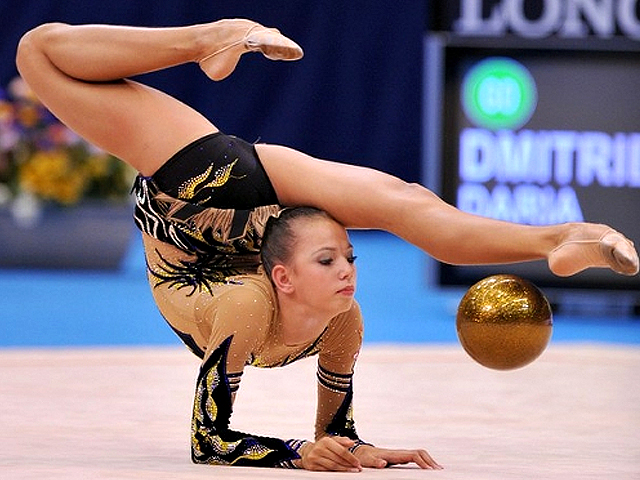 Упражнения с мячом
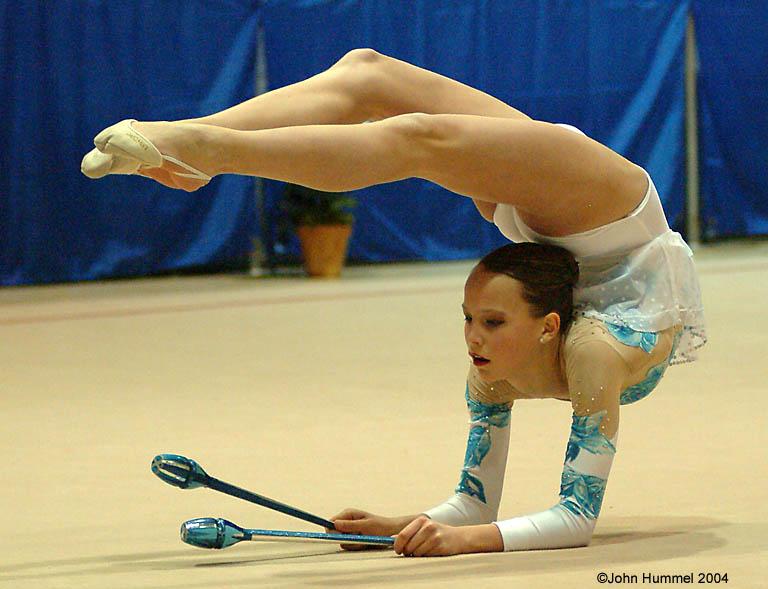 Упражнения с булавами
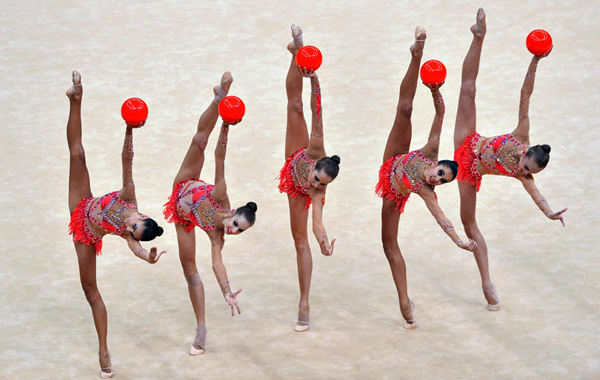 Командные соревнования